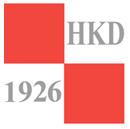 Sekcija za izobrazbu HKD-a
rasprave o jačanju STEM područja u nastavi
                  o eksperimentu u nastavi kemije
                  o problemima u nastavi kemije
 primjeri iz prakse
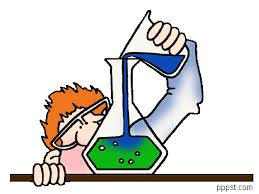